Navigating body corporate disputes arising from flood damage
3 May 2022
HopgoodGanim Lawyers is grateful to Yaegl visual artist Frances Belle Parker for creating our three Impact Icons to represent our three pro bono priority areas of working with First Nations Peoples, mitigating the impact of environmental disasters and reducing domestic and family violence.
Anthony Pitt
Special Counsel
Litigation and Dispute Resolution
Hayley Harvey
Senior Associate
Litigation and Dispute Resolution
a.pitt@hopgoodganim.om.au
h.harvey@hopgoodganim.com.au
Insurance coverage within a community title scheme
Body corporate obligations with respect to insurance coverage
If insurance does not cover the damage
What is the body corporate’s responsibility in respect of rectifying flood and storm damage within a scheme
What is a lot owner’s responsibility in respect of rectifying flood and storm damage within the scheme
If the damage originates from another lot, what is that lot owner’s responsibility in respect of the damage
What can be done if a body corporate fails or refuses to rectify the damage
What is the process for dispute resolution
Insurance obligations
Body corporate insurance obligations 
Building insurance
Common property 
Body corporate assets
For a Building Format Plan, the building (as defined by Section 195 of the Standard Module)
For full replacement value 
Public risk insurance
Common property 
Body corporate assets
Compensation for death, illness, bodily injury and damage to property
At least $10m for a single event and at least $10m for a single period of insurance
Legislation and Regulations
Body Corporate and Community Management Act 1997 – Section 189
Body Corporate and Community Management (Standard Module) Regulation 2020 (check which module applies to each Scheme) – Part 6
Building Format Plan / Standard Format Plan
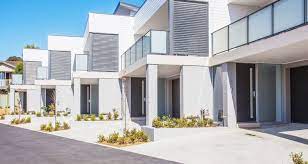 Source: Google Images
Responsibility for flood or storm damage if not covered by insurance
Body corporate responsibilities
Section 152 of the Act provides that the body corporate must administer, manage and control the common property and body corporate assets reasonably and for the benefit of lot owners
Section 159 of the Standard Module, provides that the body corporate must maintain:
common property in good condition including, if it is structural in nature, in a structurally sound condition;
 in good condition: 
railings, parapets and balustrades on the boundary of a lot and common property;
doors, windows and associated fittings situated in a boundary wall separating a lot from common property; and
roofing membranes that are not common property but that provide protection for lots or common property; an
the following elements of scheme land that are not common property in a structurally sound condition, foundation structures, roofing structures providing protection, essential supporting framework, including load-bearing walls
The body corporate is also required to maintain utility infrastructure that forms part of the common property (section 20 of the Act)
Scope of body corporate’s obligation
MAGOG (No. 15) Pty Ltd v The Body Corporate for the Moroccan [2010] QDC 70
The District Court of Queensland decision discussed in detail a body corporate’s obligation to maintain and keep in good repair the common property.  In doing so, the Court decided that:
the body corporate’s obligation to maintain and keep in good repair common property is a duty of strict liability;
there has been a breach of the duty as soon as something in the common property is no longer operating effectively or at all, or has fallen into disrepair; and 
the duty of a body corporate is owed to each lot owner, and its breach gives rise to a private cause of action under which damages may be awarded to a lot owner for breach of a statutory duty as provided for by section 281 of the Act.
Responsibility for flood or storm damage if not covered by insurance
Lot owner’s responsibilities
Fixtures or fittings located entirely within their own lot’s boundaries
Fixtures or fittings on common property which are installed by the owner or occupier of a lot for the lot owner or occupier’s own benefit (Section 187 of the Regulation)
Utility infrastructure, including within the common property if the utility infrastructure relates only to supplying utility services to the owner’s lot and is a device providing a utility service to the lot
Damage caused to other lots or common property by something for which the lot owner is responsible

Exclusive use areas
Initially consider the conditions contained within the exclusive use by-law
If no such conditions apply, Section 173 of the Act and 192(2) of the Regulation makes the lot owner to whom the exclusive use is granted responsible for the maintenance and operating costs
Exceptions can include utility infrastructure, roofing membranes, foundation structures, essential supporting framework
Source: Google Images
Proving who is responsible for rectifying the damage
Evidence of the location of the cause of the damage
the reported decisions with regard to water damage require the issue of the location of its cause to be determined before the Adjudicator can determine who is responsible for rectifying the damage
Such evidence might include:
expert reports
photographs
plans
Body corporate’s right of entry and inspection
Section 163 of the Act provides that a person authorised by the body corporate may enter a lot (or common property) and remain on the lot (or common property) while it is reasonably necessary to:
inspect the lot (or common property) and find out whether work the body corporate is authorised or required to carry out is necessary;
to carry out work the body corporate is authorised and required to carry out.
Power of entry can be exercised at any time with or without notice in a case of an emergency or otherwise, after at least seven days’ written notice.
How long should a body corporate take to rectify damage?
Reasonable time  
Depends on the circumstances of each case considering:
nature of the damage
extent of the damage 
steps being taken by the body corporate
time required for any committee meeting or EGM to be called
How long should a body corporate take to rectify damage? (cont’d)
Tank Tower [2016] QBCCMCmr 118 (at paragraph 178):
“What is a ‘reasonable time’ to rectify maintenance issues such as lighting will depend on the circumstances. This will include when the Body Corporate was notified of the failure; who was notified (for example, whether the building manager was notified directly or someone else which could involve delays in the message being seen and passed on); the relative importance of the particular light; and what is necessary to rectify the light. Where fixing a light requires engaging an electrician or other licenced contractor, rather than the building manager simply changing a light bulb, it is not reasonable to expect the Body Corporate to rectify the light instantly. Where a contractor is required to be engaged to undertake work the Committee, at least, will need to pass a resolution authorising the expenditure and the work and there are minimum times for committee decision-making processes.”
What steps can be taken if a body corporate is not rectifying damage, is not acting as speedily as you believe is appropriate or you are suffering loss as a result
Take steps to mitigate your loss.
Help the body corporate.
Respond to body corporate communications.  
Make contact with the committee to seek a resolution. 
Engage the dispute resolution provisions under the BCCM Act to: 	
require the body corporate to undertake the repairs; 
challenge any motion passed or not passed with respect to the repairs; and/or
claim compensation for any loss or damage suffered.
Jurisdiction for dispute resolution
Chapter 6 of the BCCM Act – exclusive dispute resolution process
Meaning of “dispute”
A dispute between:
(a) the owner or occupier of a lot included in a community titles scheme and the owner or occupier of another lot included in the scheme; or
(b) the body corporate for a community titles scheme and the owner or occupier of a lot included in the scheme; or
(c) the body corporate for a community titles scheme and a body corporate manager for the scheme; or
(d) the body corporate for a community titles scheme and a caretaking service contractor for the scheme; or
(e) the body corporate for a community titles scheme and a service contractor for the scheme, if the dispute arises out of a review carried out, or required to be carried out, under chapter 3, part 2, division 7; or
Jurisdiction for dispute resolution (cont’d)
(f)  the body corporate for a community titles scheme and a letting agent for the scheme; or
(g) the body corporate for a community titles scheme and a member of the committee for the body corporate; or
(h) the committee for the body corporate for a community titles scheme and a member of the committee; or
(i) the body corporate for a community titles scheme and a former body corporate manager for the scheme about the return, by the former body corporate manager to the body corporate, of body corporate property.
Jurisdiction for dispute resolution (cont’d)
Purpose of Chapter 6 to resolve disputes in community titles schemes about inter alia:
contraventions of the BCCM Act or the CMS; and
the exercise of rights or powers, or the performance of duties, under the BCCM Act or the CMS. 

Adjudicators orders:
an order that is just and equitable in the circumstances (including a declaratory order) to resolve a dispute about inter alia:
i. a claimed or anticipated contravention of the BCCM Act or the CMS; or
ii. the exercise of rights or powers, or the performance of duties, under the BCCM Act or the CMS;	
an order that requires a person to act, or prohibits a person from acting, in a stated way;
Jurisdiction for dispute resolution (cont’d)
Schedule 5 orders, including:

4 An order requiring the body corporate to take action under an insurance policy to recover an amount or to have repairs carried out.
6 An order requiring the body corporate to call a general meeting of its members to deal with stated business or to change the date of an annual general meeting.
8 An order declaring that a resolution purportedly passed at a meeting of the committee for the body corporate, or a general meeting of the body corporate was, at all times void.
24 If satisfied a decision to pass or not pass a motion at a general meeting of the body corporate was unreasonable—an order declaring that a motion was invalid or giving effect to the motion as proposed, or a variation of the motion as proposed.
Jurisdiction for dispute resolution (cont’d)
Section 281 order for the person responsible to:
i. carry out stated repairs, or have stated repairs carried out, to the damaged property – provided the repairs are no greater than $75,000; or
ii. pay the applicant an amount fixed by the adjudicator as reimbursement for repairs carried out to the property by the applicant – provided the amount is not greater than $10,000.
Steps for dispute resolution
Internal dispute resolution
“the resolution of a dispute by the parties to the dispute using informal processes or the community title scheme’s body corporate processes”.  
Examples - “by the parties communicating with each other; by writing to the committee for the body corporate; by presenting a motion for consideration at a general meeting of the body corporate”. 

Conciliation application
An independent person helps the parties try to resolve the dispute.  
An informal process with a view to reaching a mutually acceptable agreement. 
The conciliator does not decide the dispute for the parties.  
Anything said in a conciliation is inadmissible in a proceeding.  
If an agreement is reached, that will be set out in writing and signed.  
If no agreement is reached, may proceed to adjudication application.
Steps for dispute resolution (cont’d)
Adjudication application
Adjudicator makes a decision after considering the application and written submissions from all persons affected by the dispute.
Include all relevant details, information, evidence and documents in the Adjudication Application, as well as any previous Commissioner decisions relied on.  
The respondent to the application and all those affected by the dispute may make a written submission.  
The applicant may have a right of reply.  
Referral of the application to an adjudicator for determination.  
An adjudicator’s order must be complied with and failing to do so is an offence (max. 400 penalty units). 
Appeal
Appeal of the adjudicator’s decision to QCAT on a question of law only.
Resources
Body Corporate and Community Management Act 1997
https://www.legislation.qld.gov.au/view/html/inforce/current/act-1997-028
Body Corporate and Community Management (Standard Module) Regulations 2020
https://www.legislation.qld.gov.au/view/html/inforce/current/sl-2020-0233
Government website
https://www.qld.gov.au/law/housing-and-neighbours/body-corporate/maintenance/storms?utm_medium=email&utm_content=Storm%20damage&utm_source=www.vision6.com.au&utm_campaign=Community%20titles%20schemes%20affected%20by%20storms
Adjudicator Decisions 
https://www.austlii.edu.au/cgi-bin/viewdb/au/cases/qld/QBCCMCmr/
Summary
The body corporate is required to obtain insurance for flood or storm damage to common property and body corporate assets
The body corporate is generally responsible for the common property, body corporate assets, roofing structures, foundation structures and essential supporting framework
Lot owners are generally responsible for their own lots and fixtures and fittings within their lot as well as any exclusive use areas for which they are responsible
If the body corporate is responsible for rectifying the damage, they must take steps to do so within a reasonable time
Lot owners should consider various informal steps to raise and/or resolve a dispute with a body corporate including internal dispute resolution, before proceeding with a conciliation application and adjudication application
Questions?